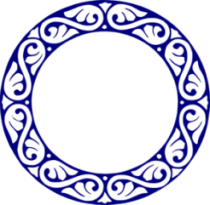 اختلاف اصلی بین شیعه و وهابیت

‏‏
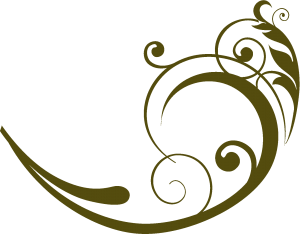 فرقه وهابیت با برداشت نادرست از مفهوم شرک و مصادیق آن، برخی از باورها و اعمال مسلمانان همچون توسل و اعتقاد به شفاعت انبیا و اولیای الهی  و تبرک را از مصادیق شرک عبادی می‌دانند؛ از این‌رو شیعیان را مشرک می‌پندارند و قتل آنان را جایز می‌شمارند.اختلاف در معنای عبادت است.
مرز شرك و توحيد
معنای عبادت


‏‏
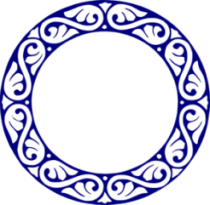 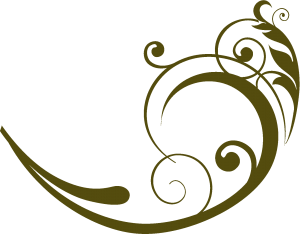 توحید عبادی در نظر وهابیت، به معنای لغوی گرفته شده است. صرف خضوع و خشوع.اما از نظر شیعه، عبادت در اصطلاح، صرف خضوع و تسلیم نیست؛ بلکه خضوع خاص است یعنی خضوع و تسلیم  با اعتقاد به ربوبیت و الوهیت.
 از این روسجده در برابر بت، عين شرك و بت‏پرستى است و سجده ملائكه بر آدم و سجده فرزندان يعقوب بر يوسف، عين توحيد است‏اما بوسيدن حجرالاسود و طواف به دور خانه خدا و سعى صفا و مروه شرك نيست
مرز شرك و توحيد
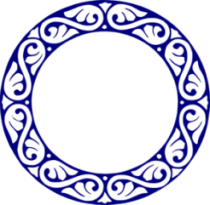 توسل و توحید

‏‏
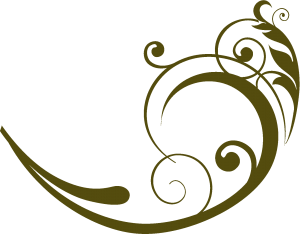 توسّل به اولياء الله در پيشگاه خدا براي حل مشکلات مادّي و معنوي از مهم ترين و جنجالي ترين مباحث ميان وهابيان و سايرمسلمانان جهان است، وهابيان تصريح مي کنند توسّل الي الله با اعمال صالحه اشکال ندارد، ولي توسّل به اولياء الله جايز نيست، آن را نوعي شرک مي دانند.
مرز شرك و توحيد
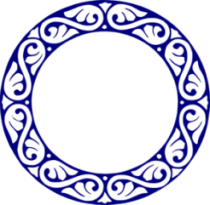 دلیل وهابیت 

‏‏
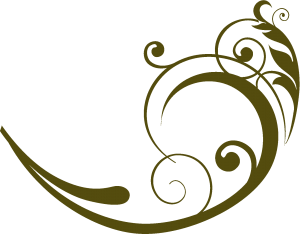 پندار وهابيان اين است که آياتي از قرآن مانع از توسل است و آن را شرک مي شمارند، از جمله آيه:أَنَّ الْمَساجِدَ لِلَّهِ فَلا تَدْعُوا مَعَ اللَّهِ أَحَداً کسي را با خدا نخوانيد. [جن، 18] در آيه ديگر مي فرمايد: الَّذِينَ يَدْعُونَ مِنْ دُونِهِ لا يَسْتَجِيبُونَ لَهُمْ بِشَيْ‌ءٍ کساني را که غير از خدا مي خوانند، هيچ مشکلي از آن ها را حل نمي کند.[رعد، 14]
مرز شرك و توحيد
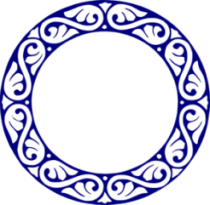 پاسخ به وهابیت 

‏‏
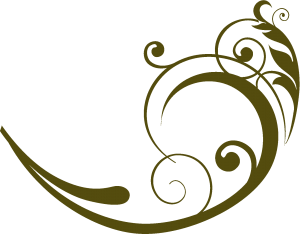 1
اولابا توجه به معناى عبادت، توسل هنگامى شرك محسوب مى‏شود كه ما براى آنها در اثربخشى بدون اذن خدا اصالت و استقلال قائل شويم؛ ولى اگر آنها را وسايلى بدانيم كه به مشيت و اذن الهى اثربخشى دارند و ما را به نتيجه مطلوب مى‏رسانند، از مسير توحيد خارج نشده‏ايم.
مرز شرك و توحيد
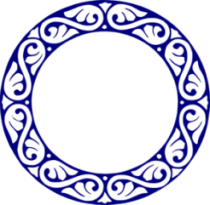 پاسخ به وهابیت 

‏‏
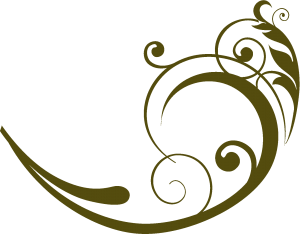 2
خداوند ازما خواسته است از وسائل و اسباب استفاده کنیم:
يا ايُّهَا الَّذينَ آمَنُوا اتَّقُوا اللّهَ وَ ابْتَغُوا الَيْهِ الْوَسيلَةَ، وَ جاهِدُوا فِى سَبيلِهِ لَعَلَّكُمْ تُفْلِحُونَ‏(سوره مائده آيه 34) 
افراد با ايمان پرهيزكار باشيد و به سوى خدا وسيله‏اى تحصيل كنيد و در راه او جهاد نمائيد تا رستگار شويد. در این جهت هیچ فرقی میان اسباب مادی و اسباب روحی میان اسباب ظاهری و اسباب معنوی میان اسباب دنیوی و اسباب اخروی نیست.
مرز شرك و توحيد
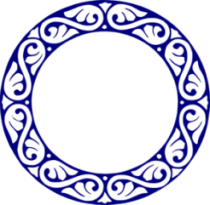 پاسخ وهابیت 

‏‏
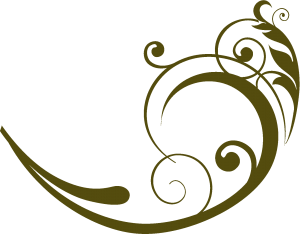 3
قرآن کریم می فرماید: وَلَوْ أَنَّهُمْ إِذ ظَّلَمُوا أَنفُسَهُمْ جَاءُوكَ  اللَّـهَ وَاسْتَغْفَرَ لَهُمُ الرَّسُولُ لَوَجَدُوا اللَّـهَ تَوَّابًا رَّحِيمًا نساء / 64
«واگر ایشان هنگامی که (با ارتکاب گناه) به خود ستم کردند نزد تو می آمدند و از خدا آمرزش می خواستند و پیامبر هم برایشان طلب مغفرت می کرد خدا توبه پذیر مهربان می یافتند.»
مرز شرك و توحيد
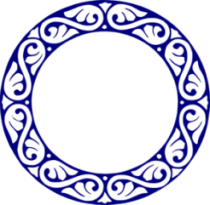 پاسخ به وهابیت 

‏‏
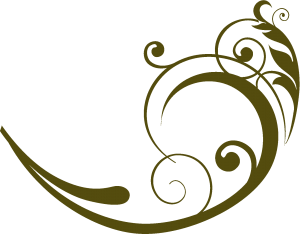 4
از آيات قرآن بر مى‏آيد كه در امت‏هاى پيشين نيز چنين سيره‏اى جريان داشته است.فرزندان حضرت يعقوب عليه السلام از پدر خواستند كه براى آنان از خدا طلب آمرزش كند و حضرت يعقوب نيز در خواست آنان را پذيرفت و وعده استغفار داد:گفتند: پدر! از خدا آمرزش گناهان ما را بخواه كه ما خطا كار بوديم. گفت: به‏زودى براى شما از پروردگارم آمرزش مى‏طلبم كه او آمرزنده و مهربان است. سوره یوسف آیه 97 و 98 .
مرز شرك و توحيد
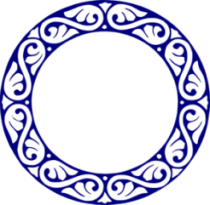 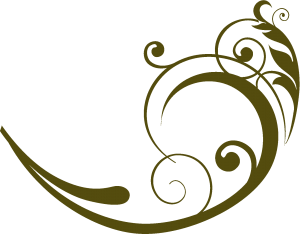 اشکال

‏‏
ممكن است برخى اشكال كنند كه توسل به دعاى صالحان در صورتى با توحيد سازگار است كه شخص مورد توسل در قيد حيات باشد؛ ولى اكنون كه انبيا و ائمه اطهار از دنيا رفته‏اند، توسل به آنان درست نيست.
مرز شرك و توحيد
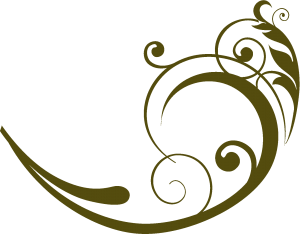 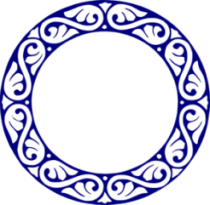 پاسخ

‏‏
انبيا و اولياى الهى، در حيات برزخى‏اند. خداوند به صراحت مى‏فرمايند: شهداى راه حق، زنده‏اند و انبيا و اولياى الهى كه بيش‏تر آنها در زمره شهدايند و مقامى برتر دارند، از حياتى برتر برخوردارند وهمه مسلمانان در پايان نماز شخص پيامبر گرامى اسلام (ص)را خطاب قرار داده، مى‏گويند: السلام عليك ايها النبى و رحمة اللَّه و بركاته. آيا سلام به پيامبر عمل لغوى است و پيامبر سلام‏ها را نمى‏شنود و هيچ پاسخى نمى‏دهد؟ بى‏شك پيامبر خدا زنده و در حيات برزخى است و همه سلام‏ها را مى‏شنود و پاسخ مى‏دهد.
مرز شرك و توحيد